Soins spécifiques pour les habiletées sociales
    pour le rétablissement des personnes avec troubles psychiques
HABILETES CONVERSATIONNELLES
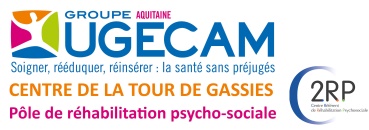 AIPSS
> 10 séances (groupe)

Objectifs :

Evaluer les déficits des performances cognitives et comportementales dans les situations interpersonnelles difficiles. 
La personne confrontée à l’obstacle devra déterminer la nature du problème, trouver une solution appropriée et accomplir cette solution de façon socialement acceptée et effective.
Entraînement à la résolution de problèmes ayant pour objectif, d’enseigner une méthode pour résoudre les situations interpersonnelles problématiques qui surviennent dans la vie de tous les jours


Animateurs : 
     Infirmiers, neuropsychologues,  ergothérapeutes
> 7 séances (groupe)

Objectifs :

S’entrainer à nourrir une conversation
Avec des outils spécifiques pour savoir: reformulation, aborder un sujet, poser des questions, parler d’un domaine d’intérêt ou d’un domaine qu’on ne connait pas. 
Support: jeux Dixiludo (outils d’ergothérapie). 





Animateurs : 
      Neuropsychologue, Ergothérapeute
Centre de la Tour de Gassies
Rue de la Tour de Gassies
33523 BRUGES Cedex
ANIMATEURS :
Neuropsychologues, infirmiers, ergothérapeutes
[Speaker Notes: Plaquette téléchargeable sur site internet C2RP.org et bientôt les plaquettes individuelles également disponible]